Лекция 7. Динамика вращения твердого тела.  Кинетическая энергия вращательного движения твердого тела.
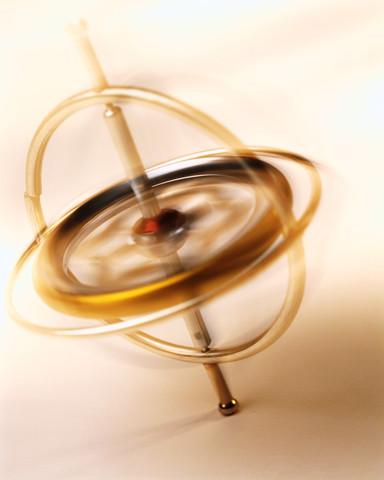 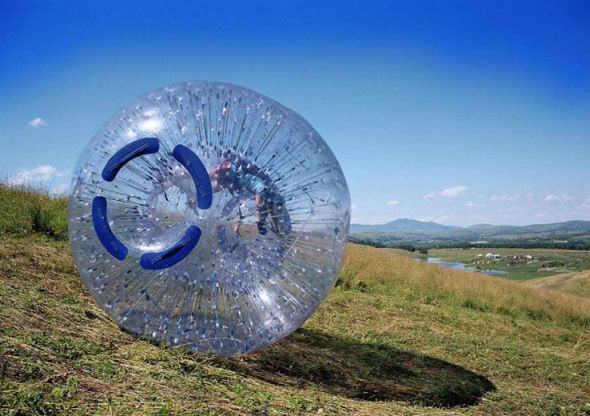 Момент импульса
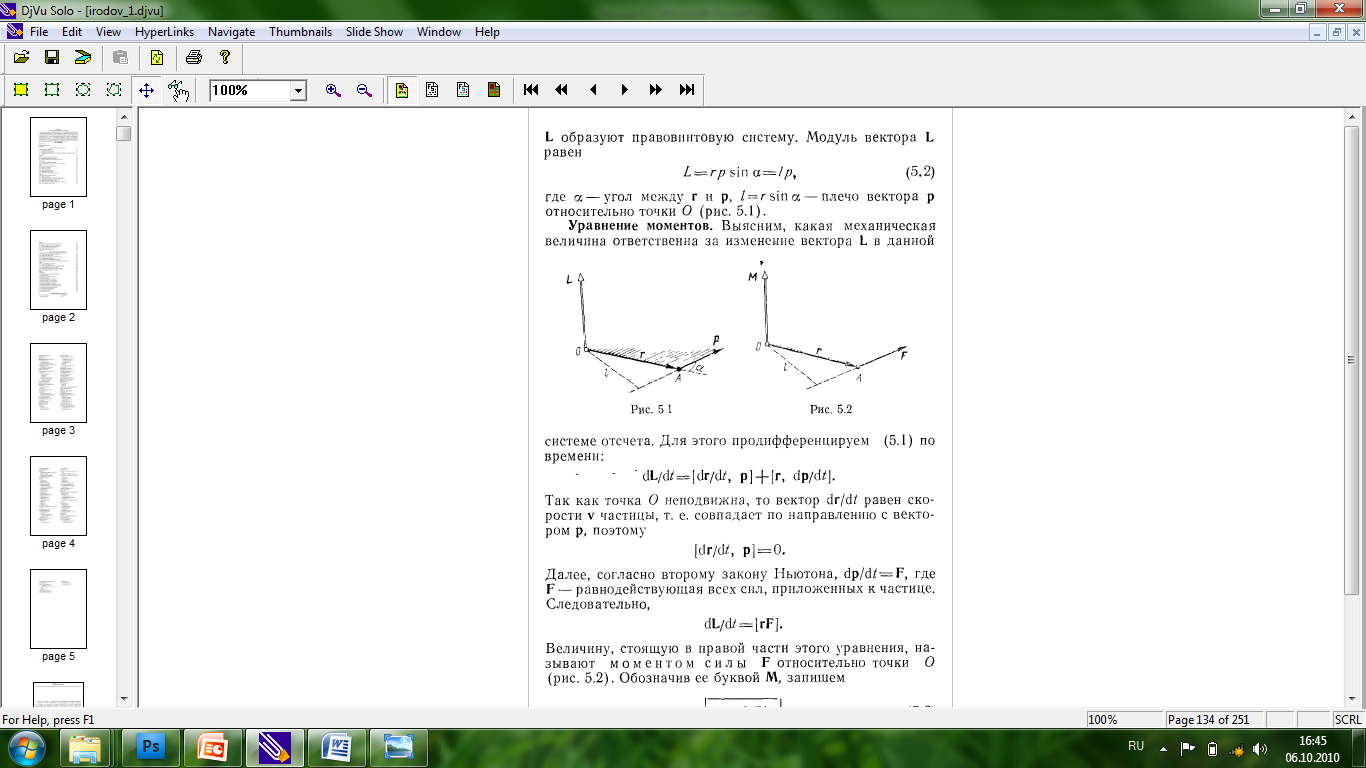 r – радиус-вектор, определяющий положение точки А
l – плечо импульса p
Момент импульса – векторная величина, равная векторному произведению радиус-вектора и импульса.




[L] = Н·c·м
2
Момент силы
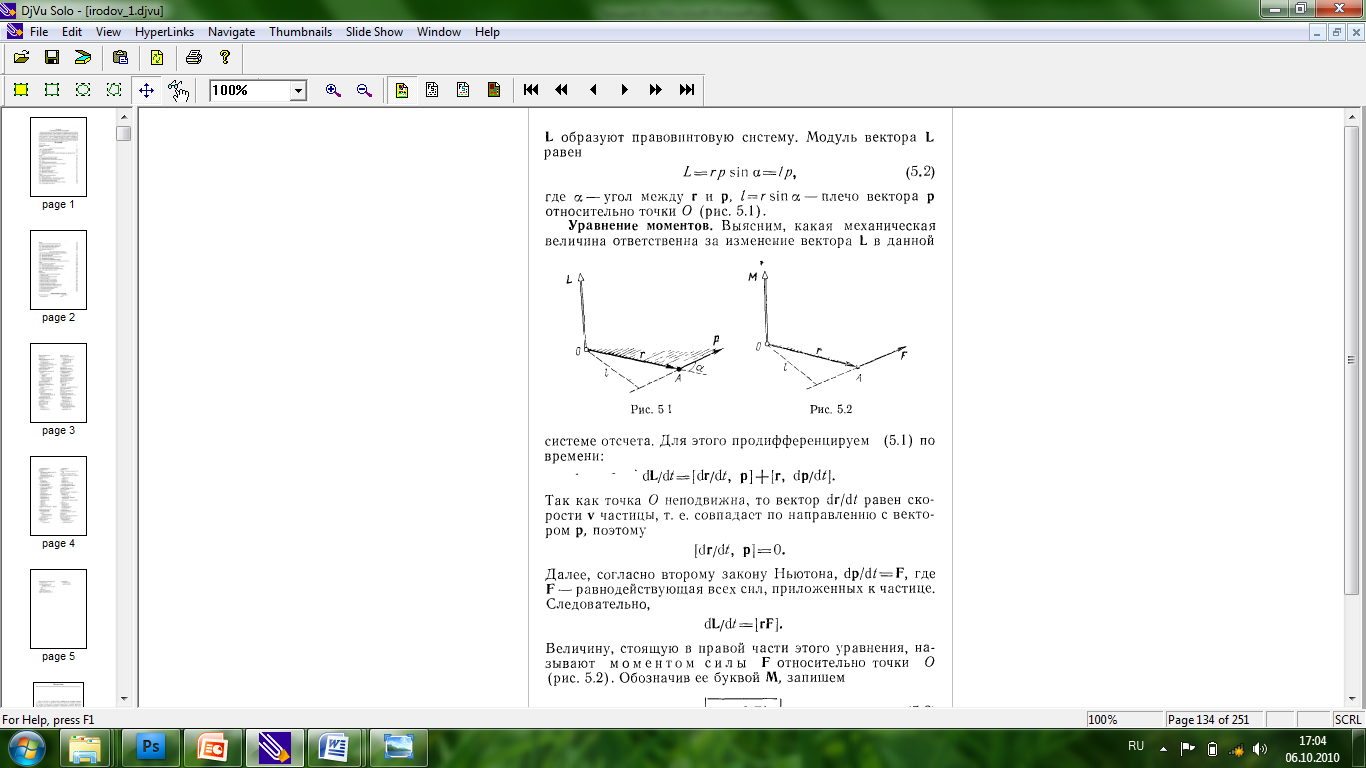 r – радиус-вектор, определяющий положение точки А
l – плечо импульса F
Момент силы – векторная величина, равная векторному произведению радиус-вектора и силы.





[M] = Н·м
3
Уравнение моментов
Продифференцируем момент импульса L по времени:
Уравнение моментов:





Если            , то
4
Момент пары силы
Пара сил – две равные по величине противоположно направленные силы, не действующие вдоль одной прямой. 

                   l – плечо пары, расстояние между
                        прямыми, вдоль которых действуют
                        силы.
5
Момент пары силы
Момент пары сил относительно любой точки O одинаков:



Момент пары сил равен моменту одной из этих сил относительно точки приложения другой.

Момент пары сил перпендикулярен плоскости, в которой лежат силы, численно равен произведению модуля одной из сил на плечо пары сил.

Момент двух сил, действующих вдоль одной прямой равен нулю!
6
Момент инерции твердого тела
мера инертности тела при вращательном движении, аналог массы тела. Зависит от распределения масс относительно оси вращения.



Момент инерции материальной точки:
7
Момент инерции системы материальных точек:


В случае непрерывного распределения масс:





Линейная плотность


Поверхностная плотность


Объемная плотность
Плотности распределения массы
8
Момент инерции однородных твердых тел, относительно оси, проходящей через ц.м.
Тонкий однородный стержень массой m и длиной l.


          m, l
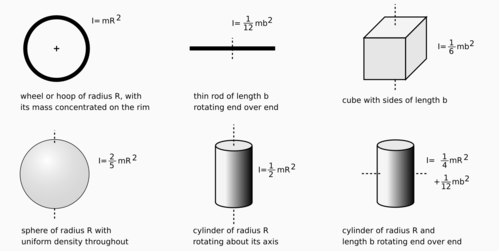 9
Момент инерции однородных твердых тел, относительно оси, проходящей через ц.м.
2. Тонкое однородное кольцо (полый цилиндр) массой m и радиусом R.
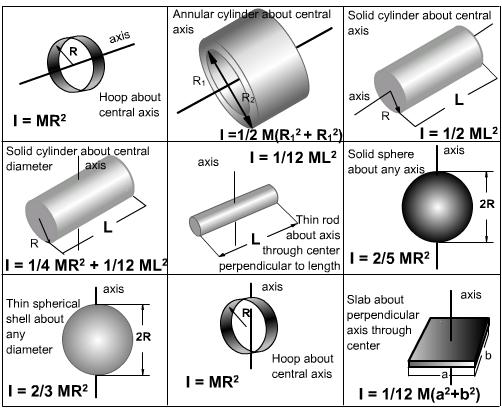 10
Момент инерции однородных твердых тел, относительно оси, проходящей через ц.м.
3. Тонкий однородный диск (сплошной цилиндр) массой m и радиусом R.
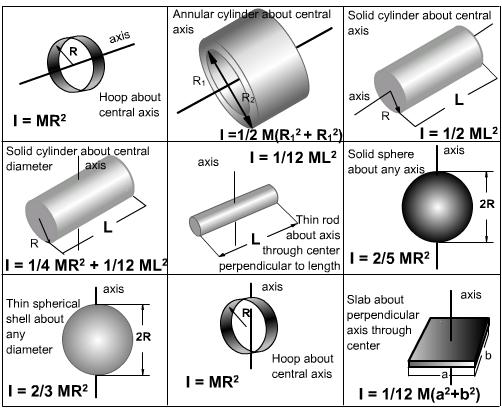 11
Момент инерции однородных твердых тел, относительно оси, проходящей через ц.м.
4. Однорый сплошной шар массой m и радиусом R.
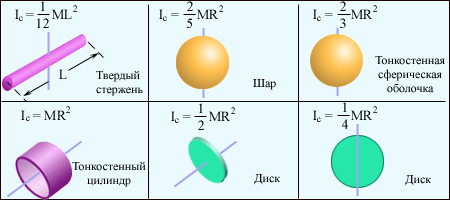 12
Момент инерции однородных твердых тел, относительно оси, проходящей через ц.м.
5. Тонкостенная однородная сфера массой m и радиусом R.
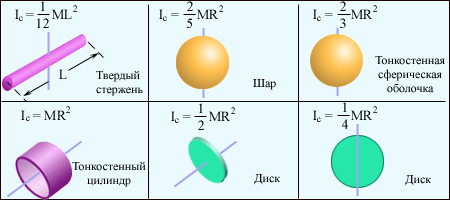 13
Теорема Штейнера
Позволяет находить момент инерции относительно оси, не проходящей через центр масс.




                                               - момент инерции относительно оси, проходящей через ц.м.
d – расстояние между осями.
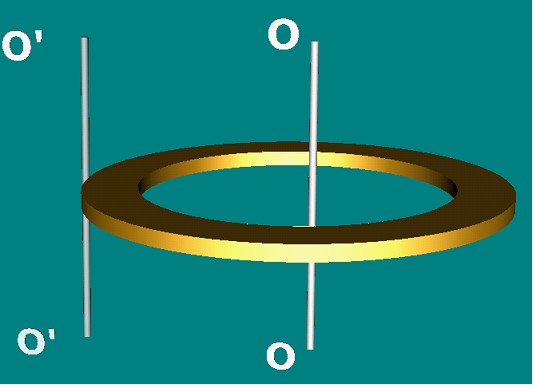 14
Момент импульса
Основное уравнение динамики вращательного движения
15
Закон сохранения момента импульса
Рассмотрим произвольную систему частиц:




Суммарный момент внутренних сил             равен нулю (согласно III закону Ньютона и определению момента пары сил), следовательно




 Момент импульса системы может меняться только под действием суммарного момента внешних сил.
16
Закон сохранения момента импульса
Момент импульса замкнутой системы частиц остается постоянным



Закон сохранения момента импульса выполняется в замкнутых инерциальных системах.
 
В неинерциальных системах отсчета момент импульса может оставаться постоянным при условии равенства нулю суммарного момента сил инерции.
17
Кинетическая энергия вращательного  движения твердого тела
Кинетическая энергия при плоском движении твердого тела
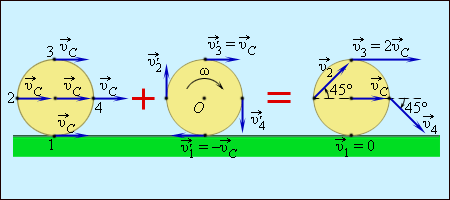 18
Кинетическая энергия при плоском движении твердого тела
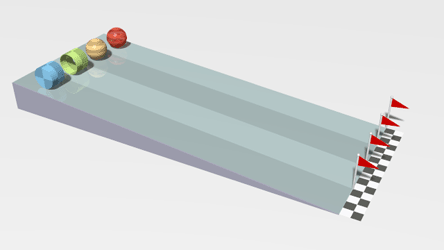 19